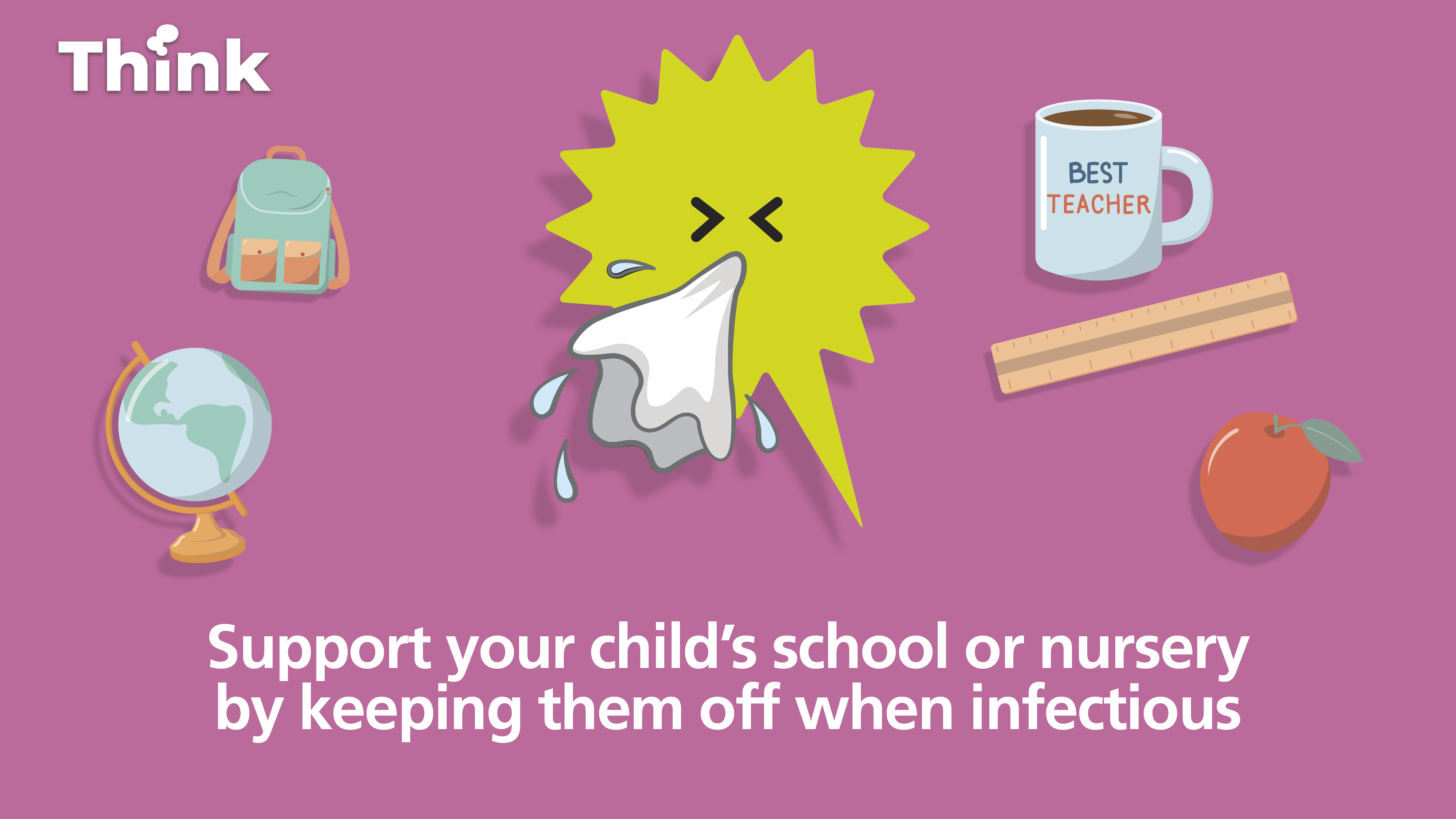 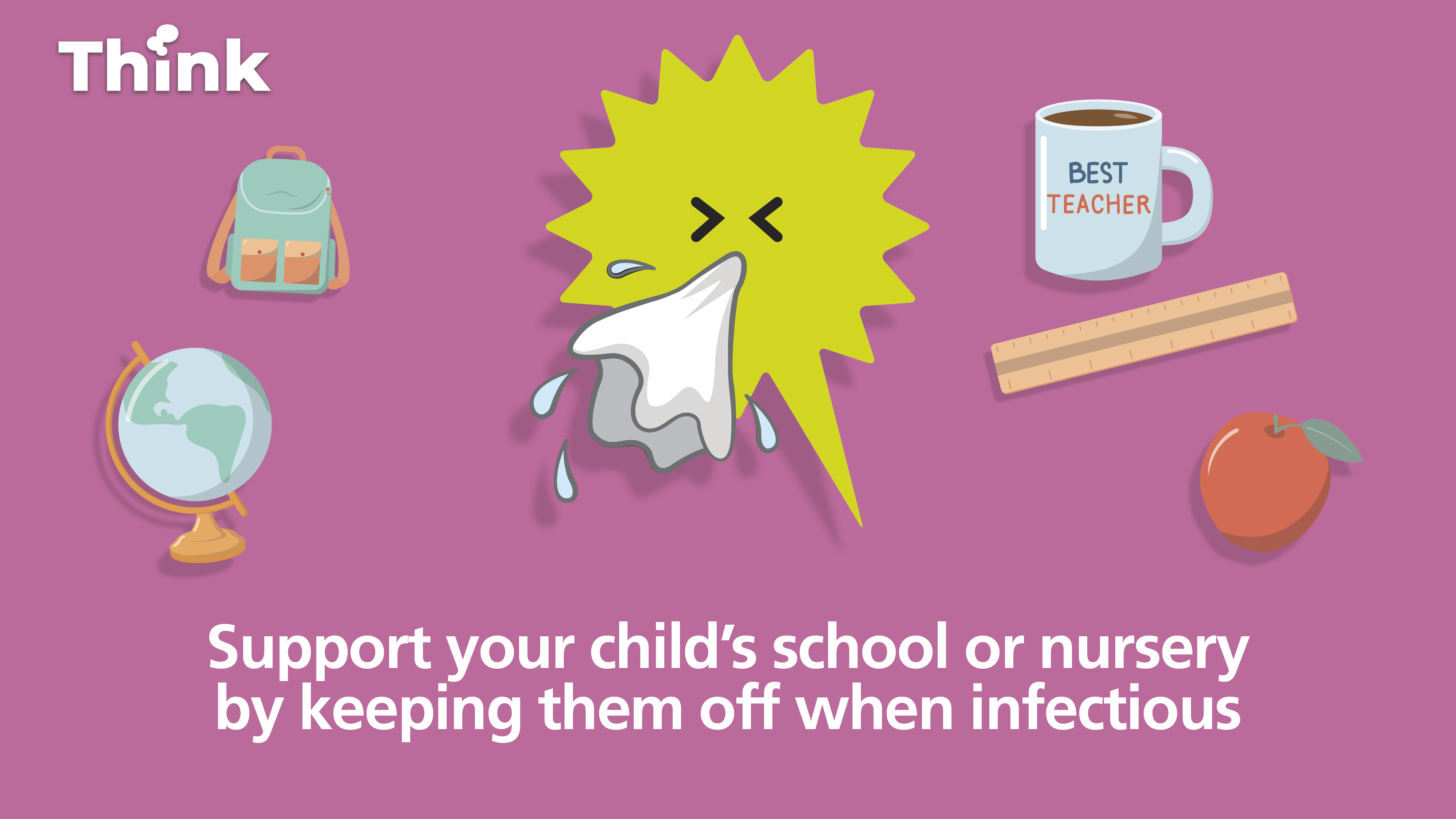 Help your child stay well this winter
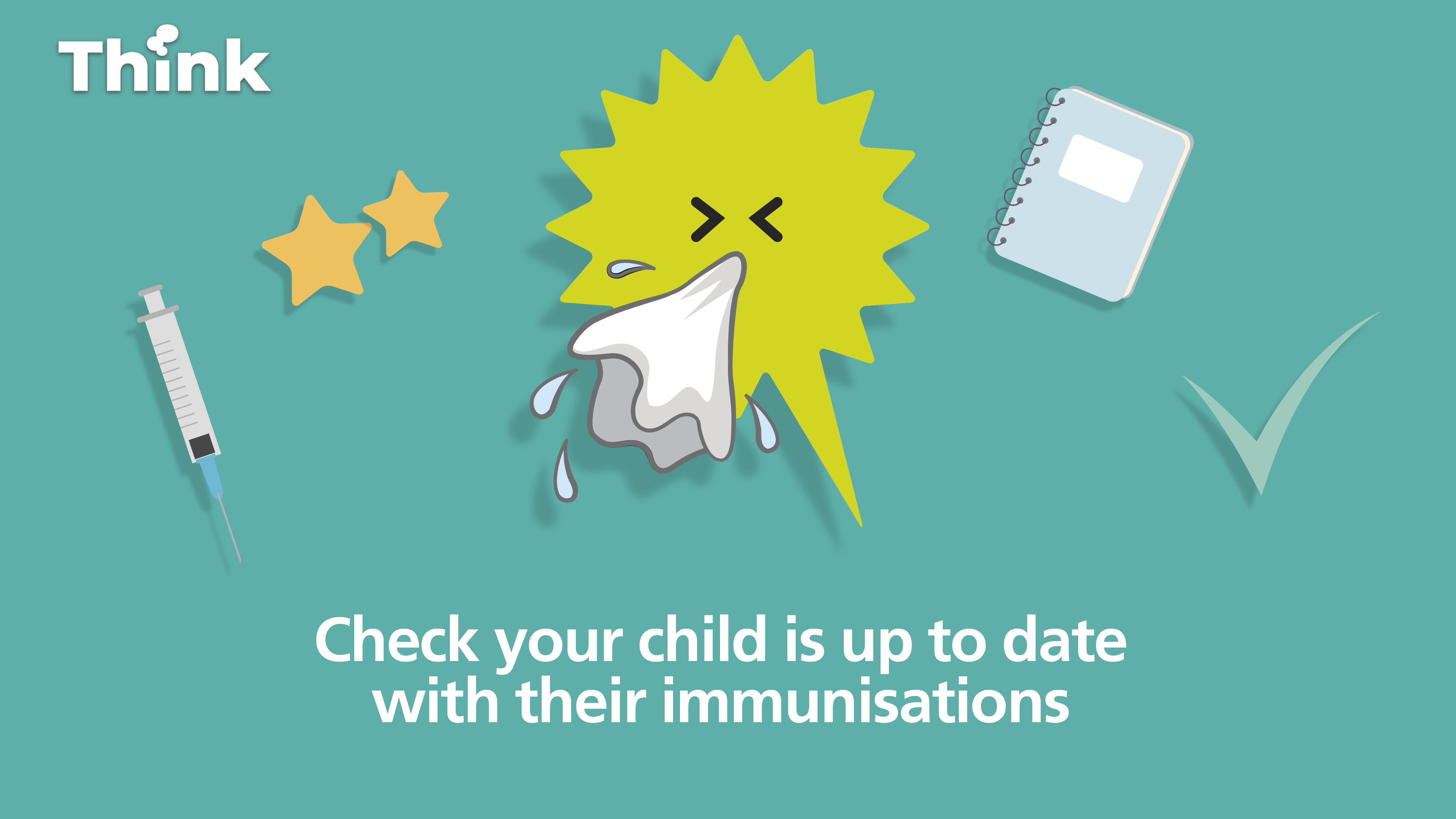 Check your child is up to date with their immunisations
Immunisation is the best defence against severe illness. Check your child’s vaccination records in their red book or speak with your GP.
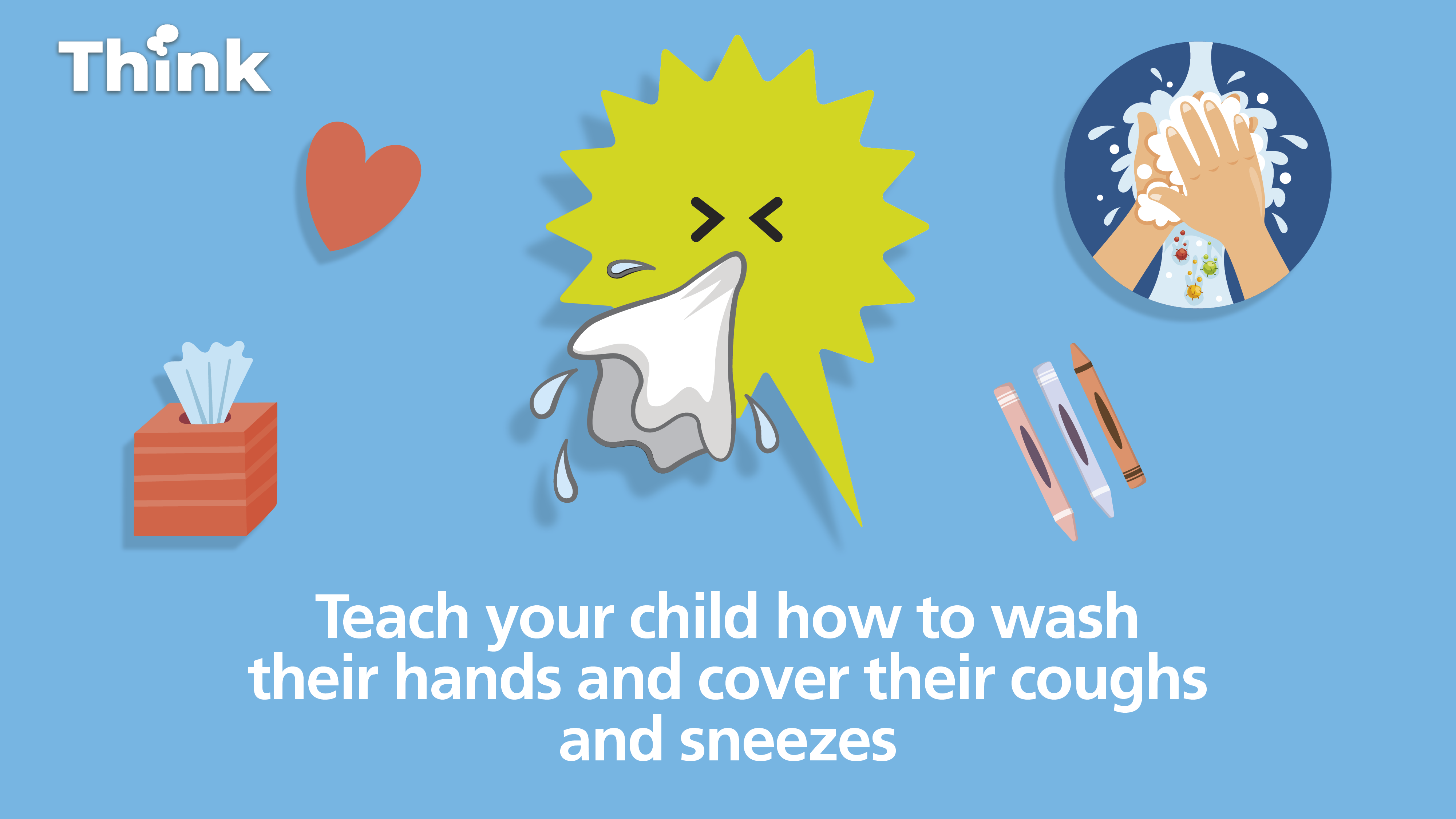 Teach your child how wash their hands and cover their coughs and sneezes
It will reduce the risk of picking up or spreading infections.
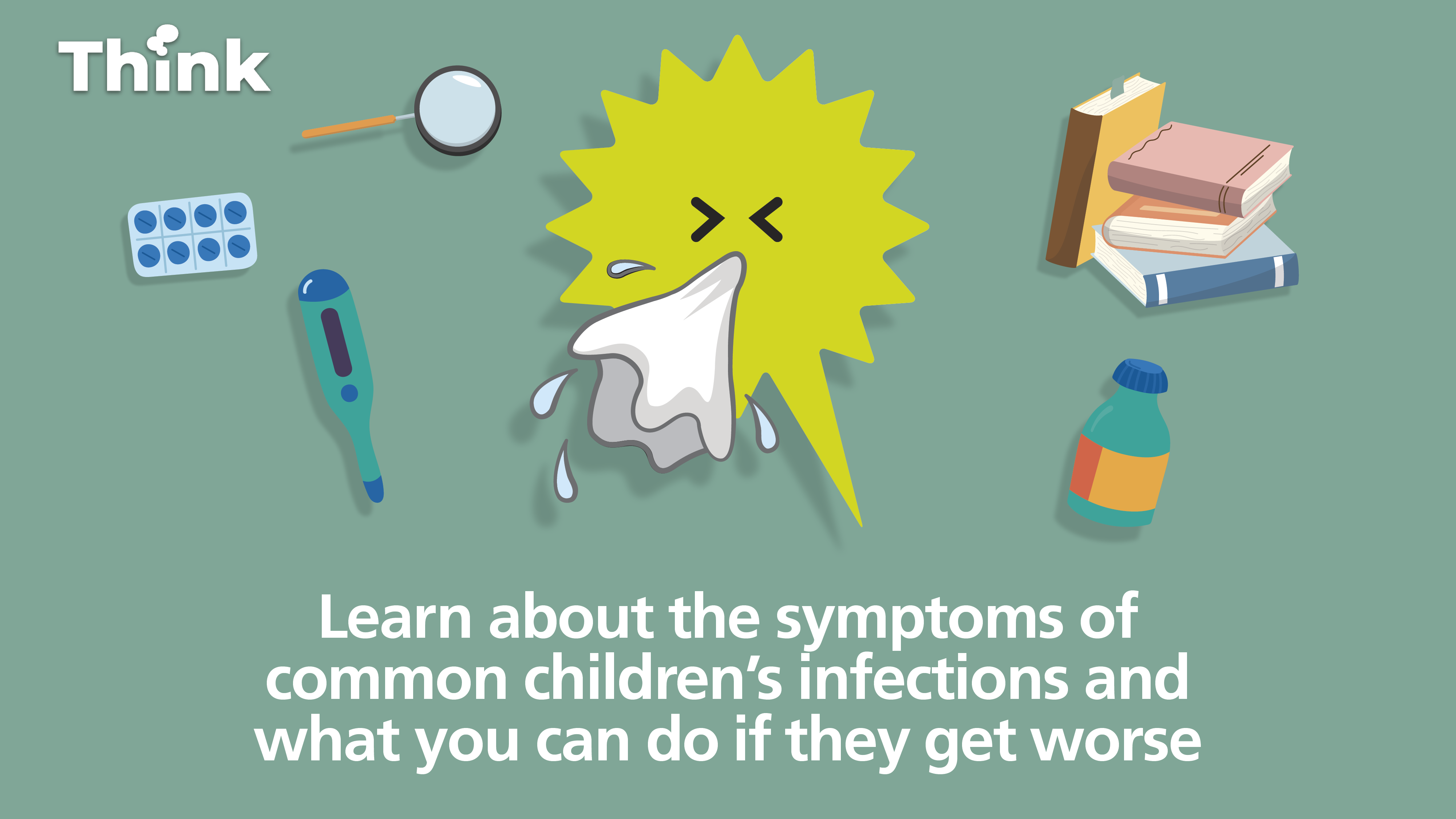 There are several common winter infections such as flu, RSV and Scarlet Fever. In most cases, these will be a mild illness and can be treated at home. However, in some cases they might get worse and require medical help.
Learn about the symptoms of common children’s infections and what you can do if they get worse
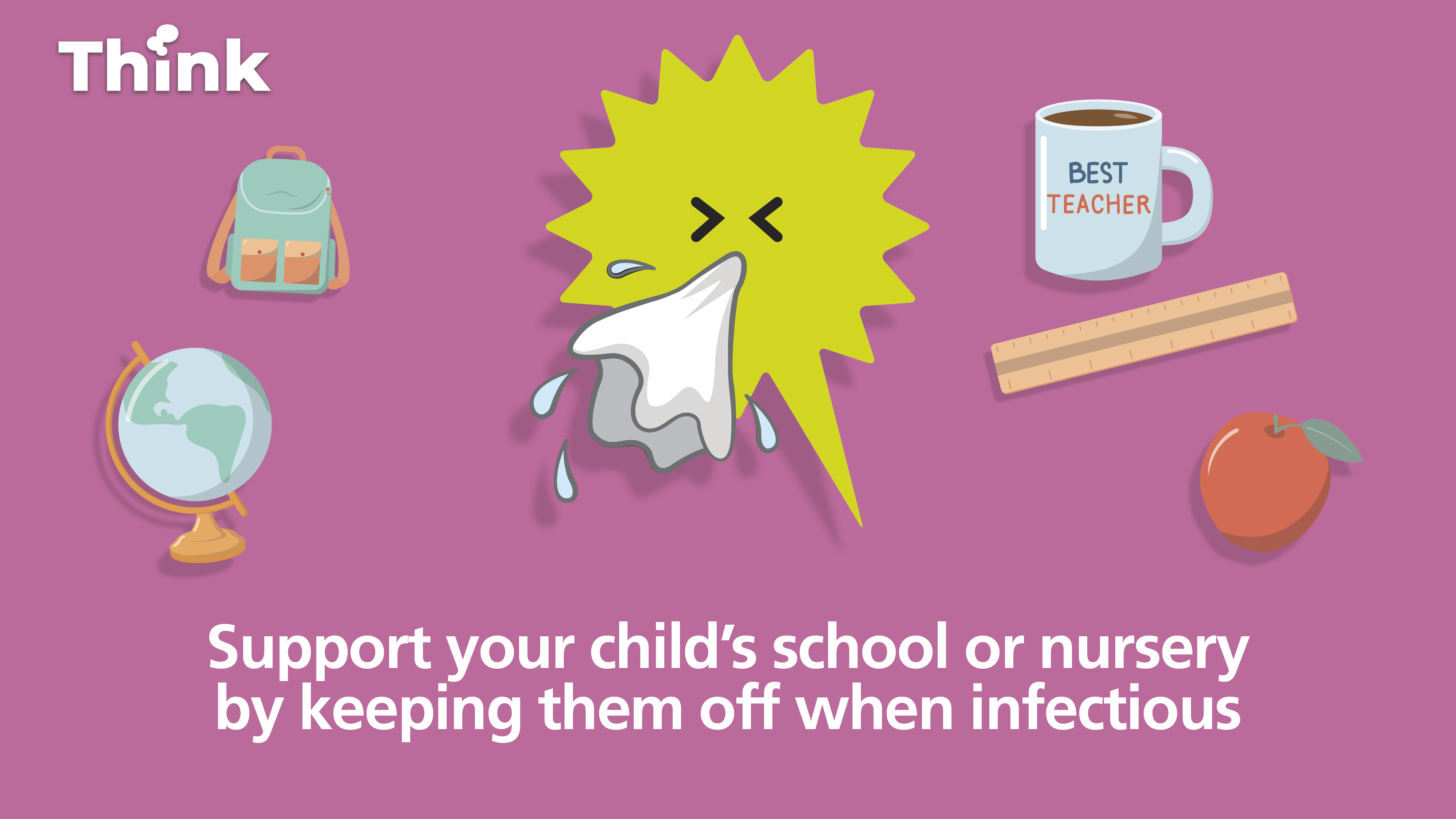 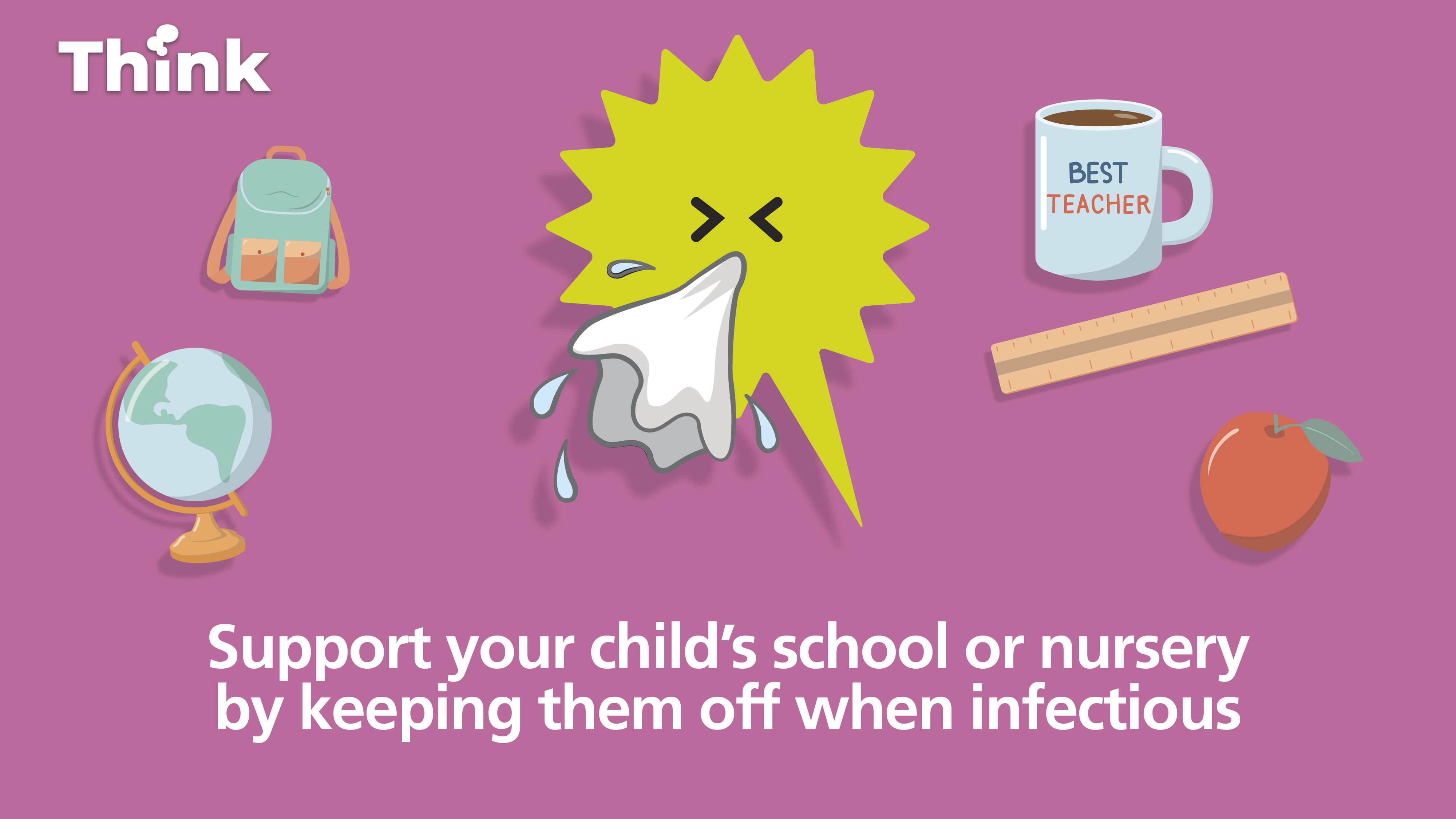 Support your child’s school or nursery by keeping them off when infectious
If your child is infectious, there is a risk they could pass it to others in their school or nursery, or amongst other members of your family.
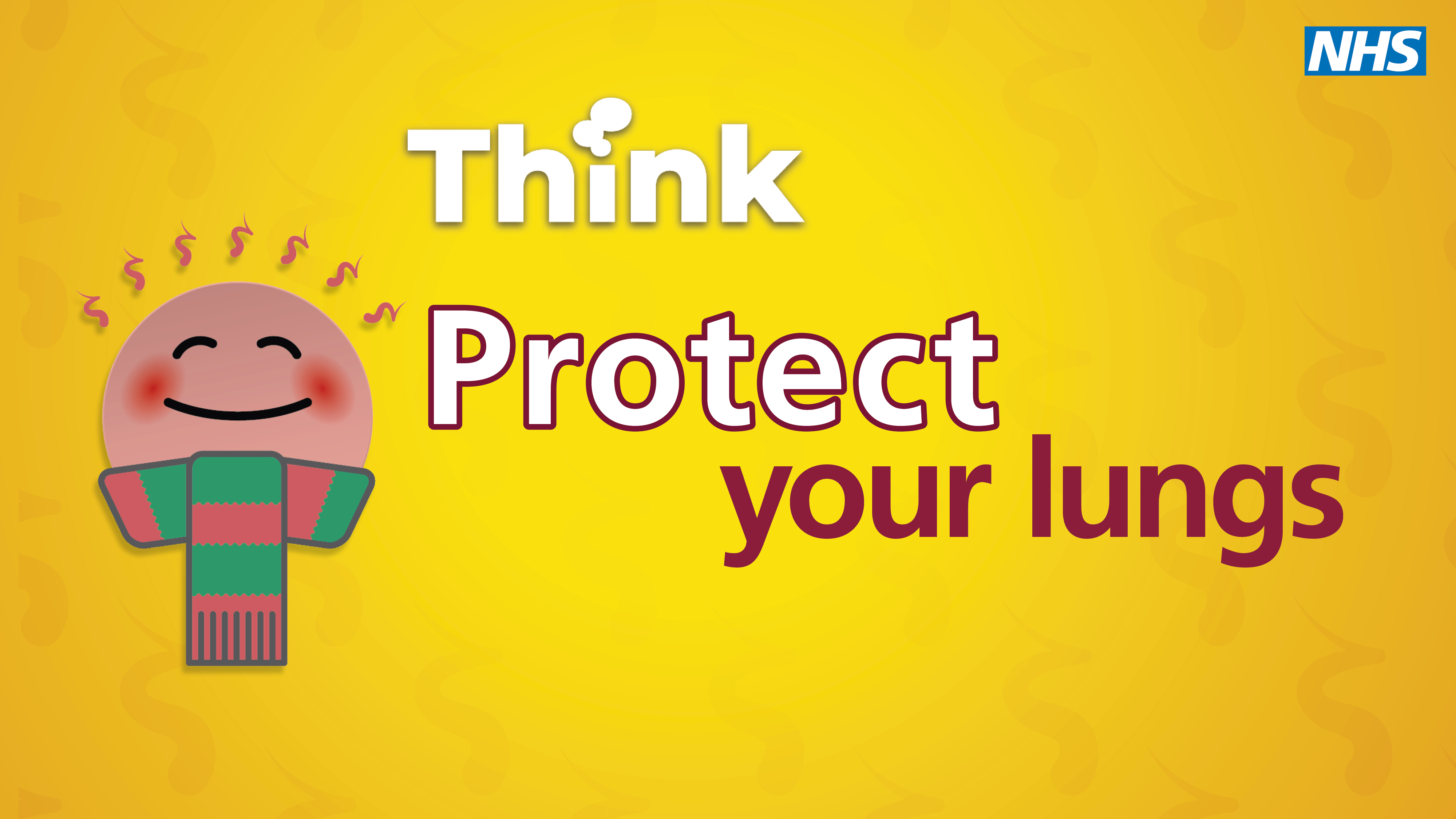 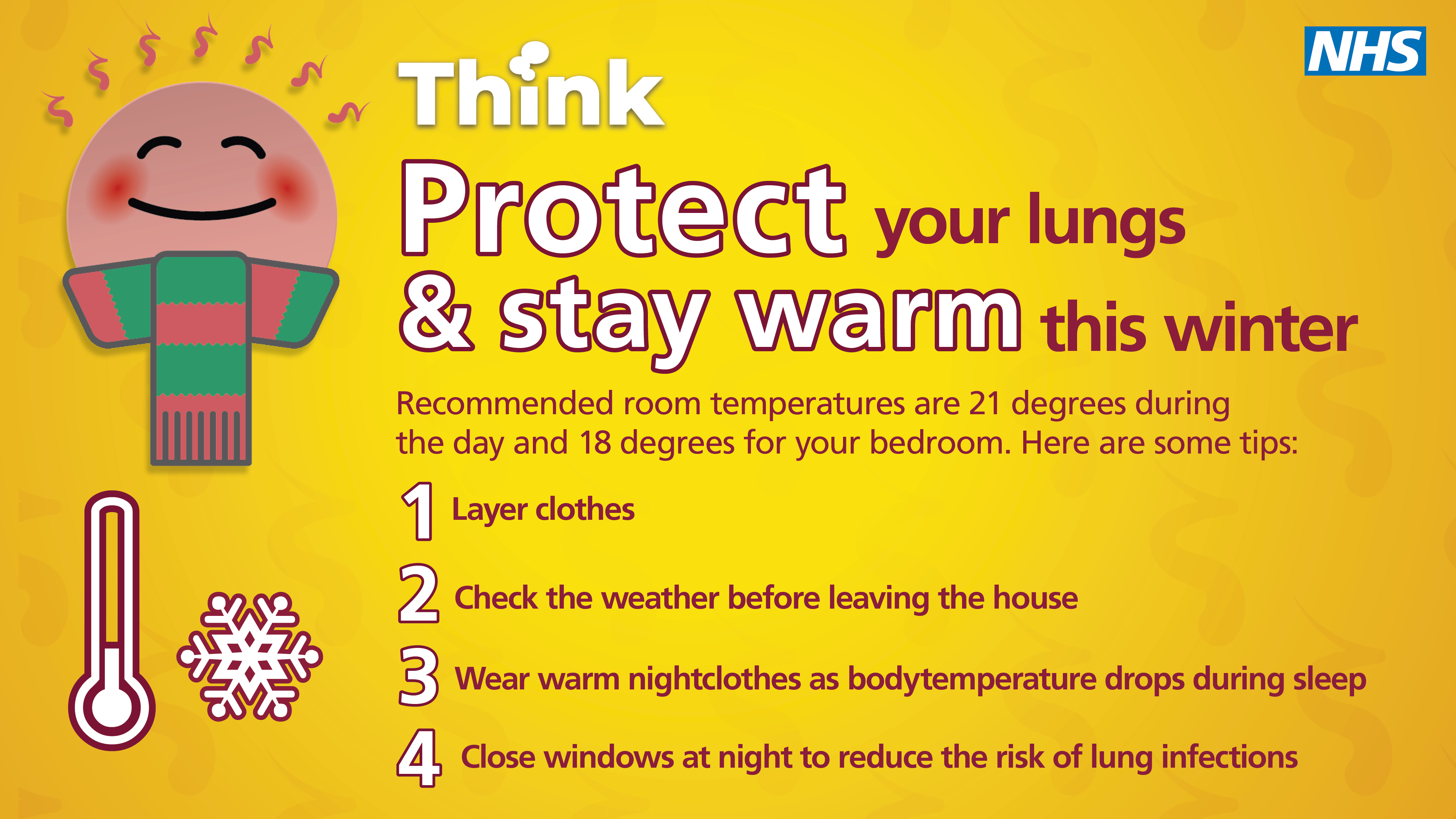 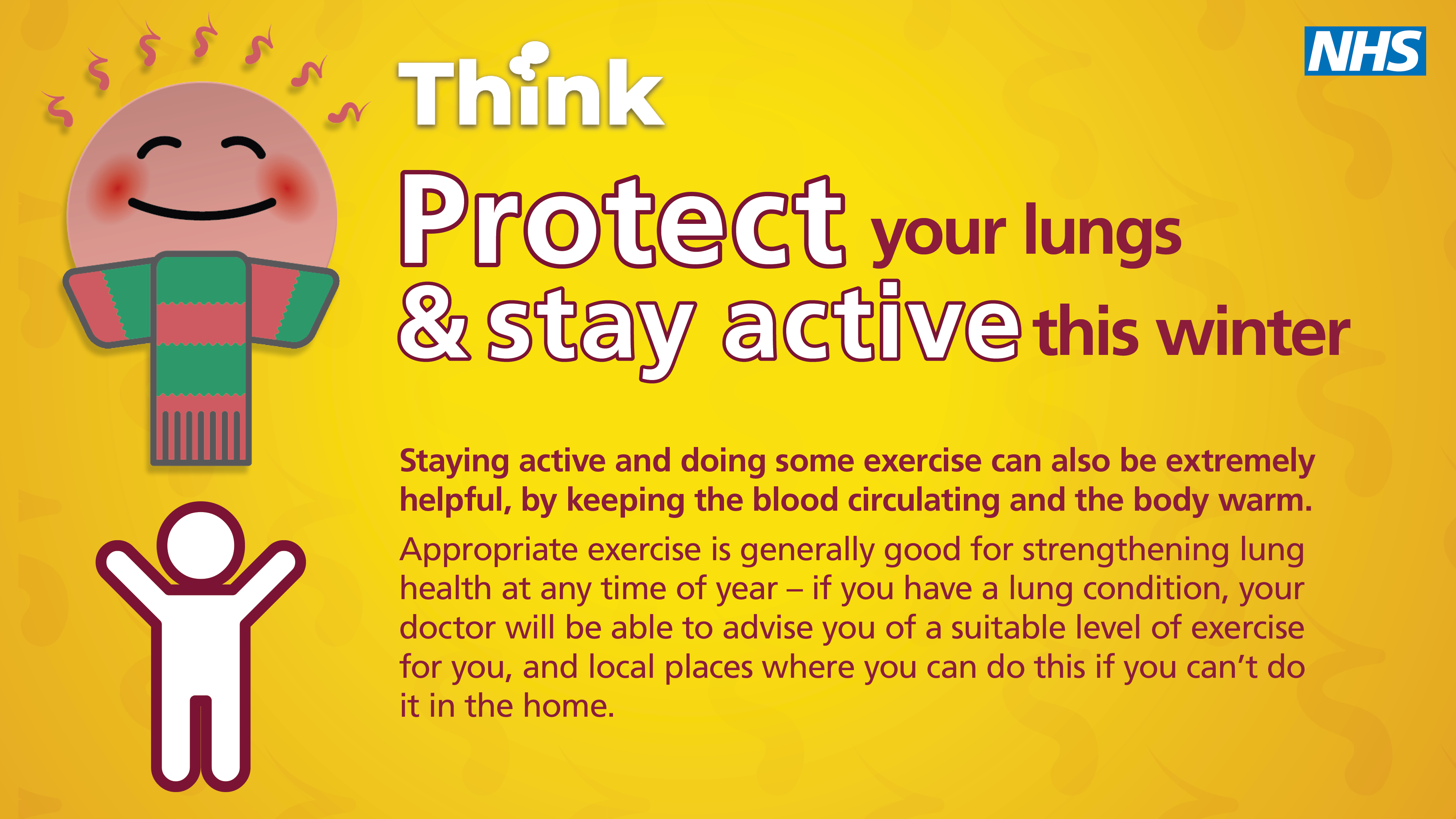 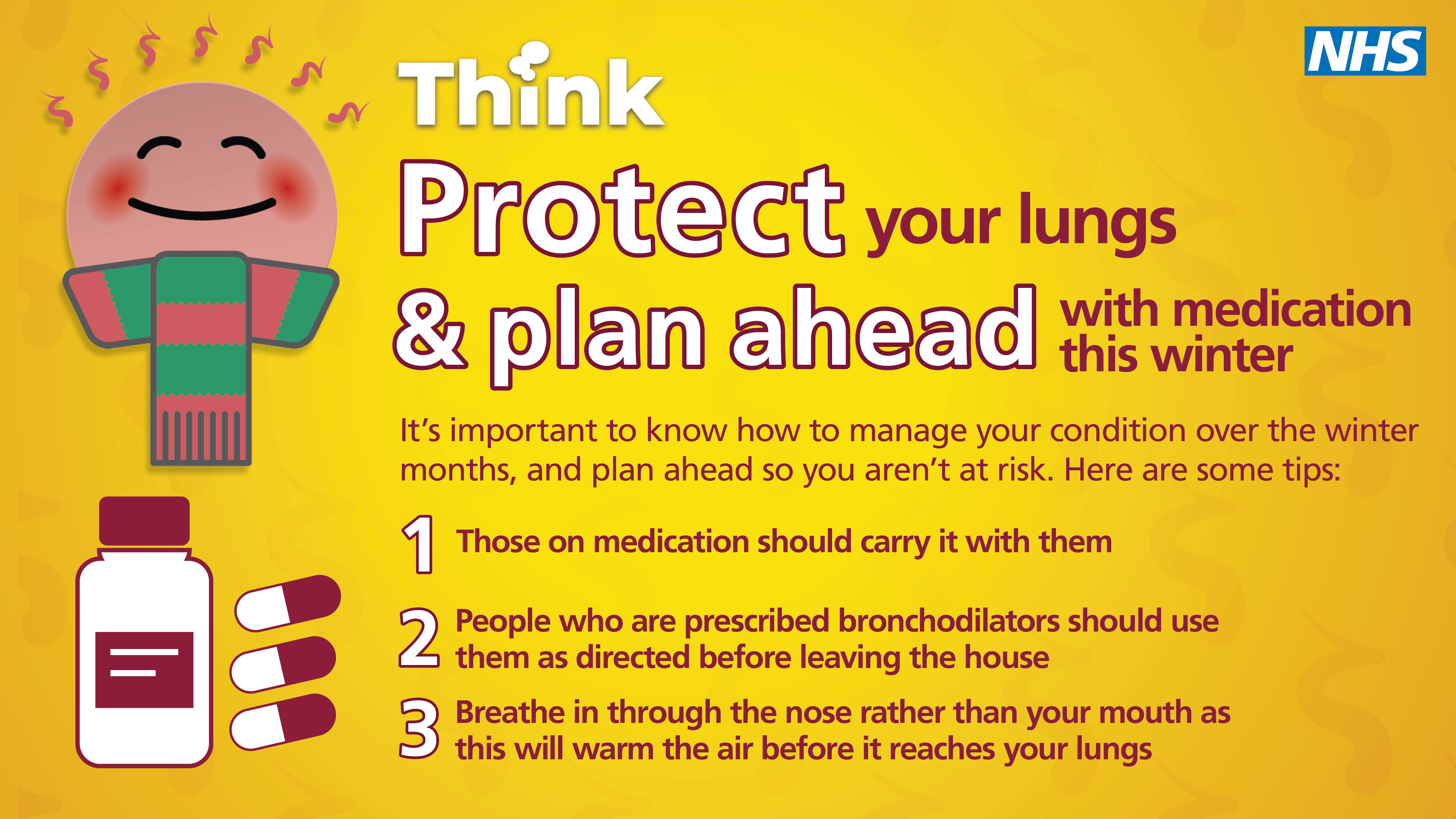 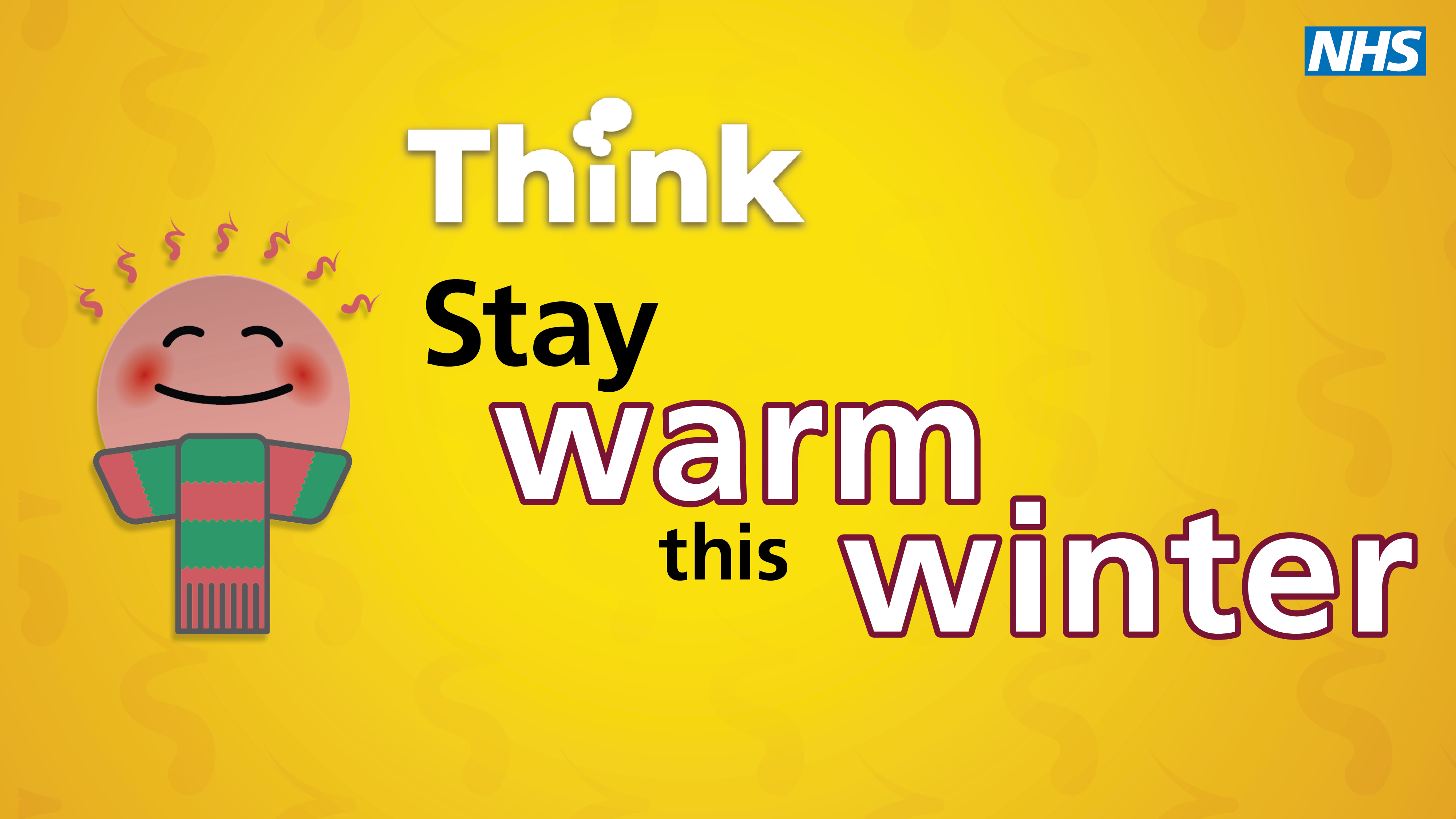